The Circular Flow Model
The Product Market-
The “place” where goods and services produced by businesses are sold to households.
The Resource (Factor) Market-
The “place” where resources (land, labor, capital, and entrepreneurship) are sold to businesses.
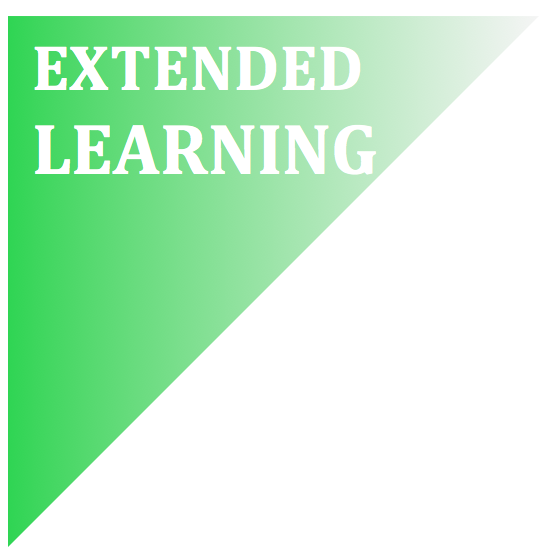 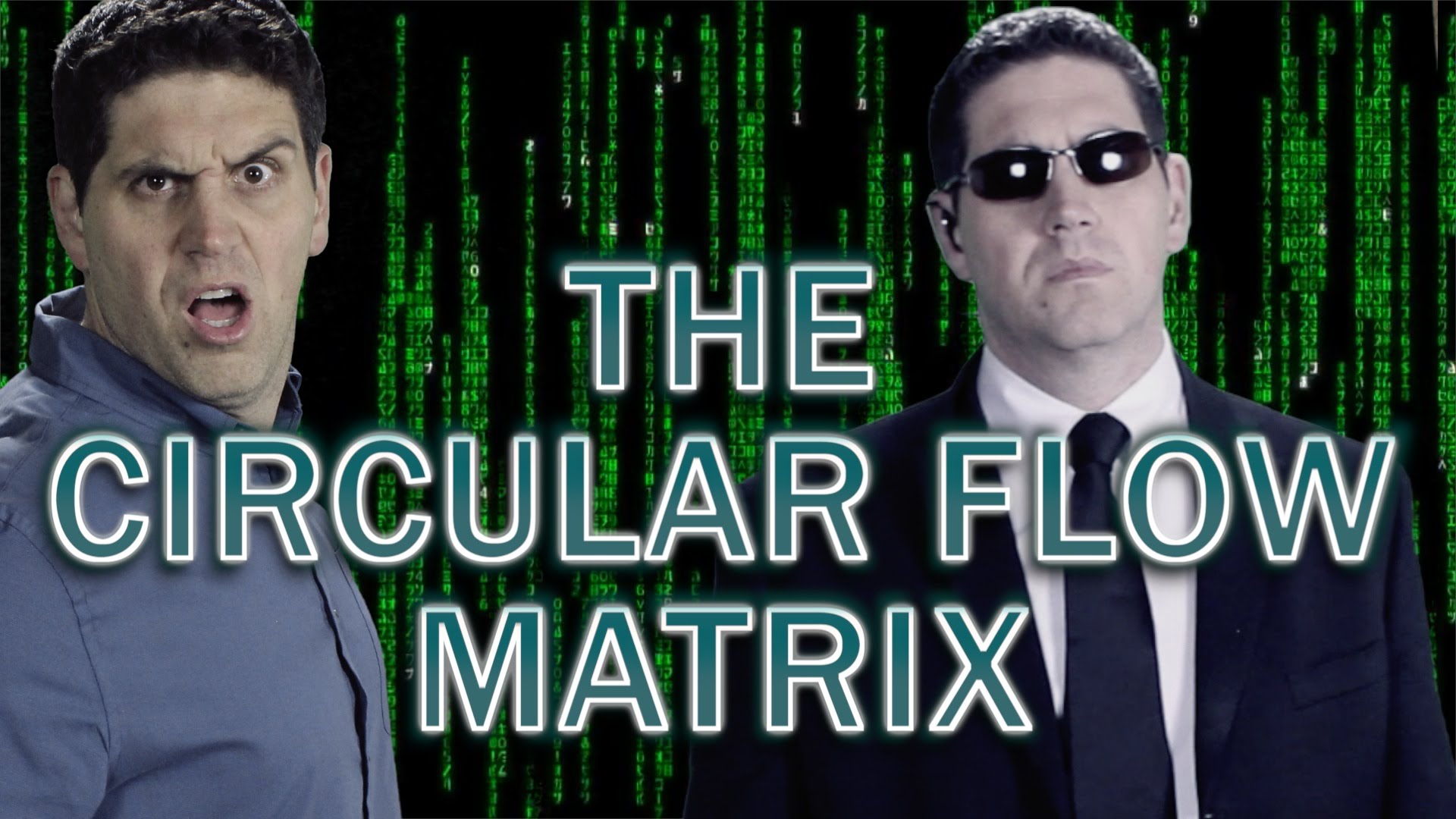 Copyright 
ACDC Leadership 2018
2
[Speaker Notes: https://www.youtube.com/watch?v=mN5HPJYJzus&list=PLD5BC727C84E254E5&index=15]
Resource Market
DEMAND
SUPPLY
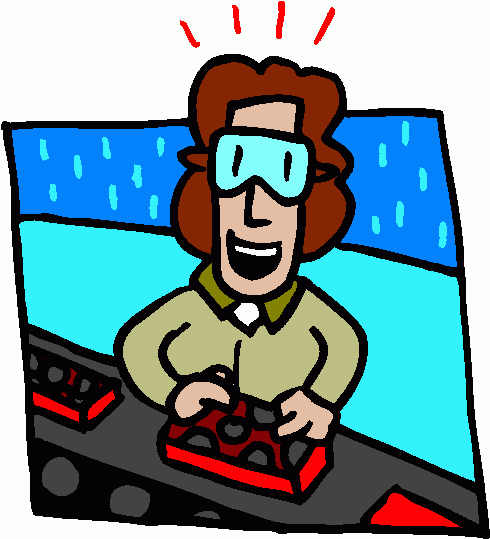 $$$ Income $$$
(Factor payments)
$$$ Costs $$$
Resources
Resources
(Factors of 
Production)
$$$
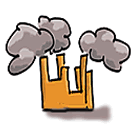 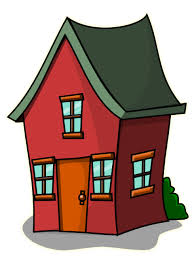 Taxes
Taxes
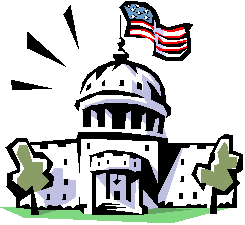 Subsidies
Transfer Payments
Public Goods
Public Goods
Individuals
Businesses
Government
$$$
Goods and 
Services
Goods and 
Services
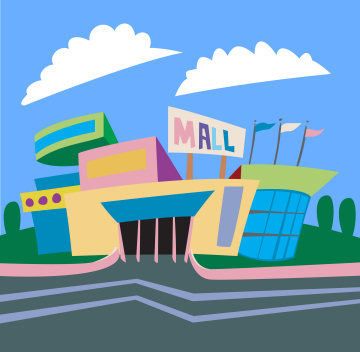 $$$ Revenue $$$
$$$ Spending $$$
SUPPLY
DEMAND
Product Market
Circular Flow Model Vocab
Private Sector- Part of the economy that is run by individuals and businesses. 
Public Sector- Part of the economy that is controlled by the government. 
Factor Payments- Payment for the factors of production, namely rent, wages, interest, and profit.
Transfer Payments- When the government redistributes income (ex: welfare, social security).
Subsidies- Government payments to businesses.